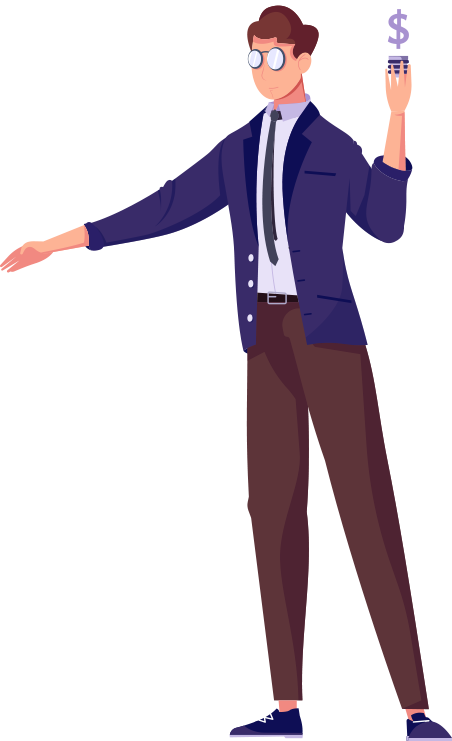 GRUP
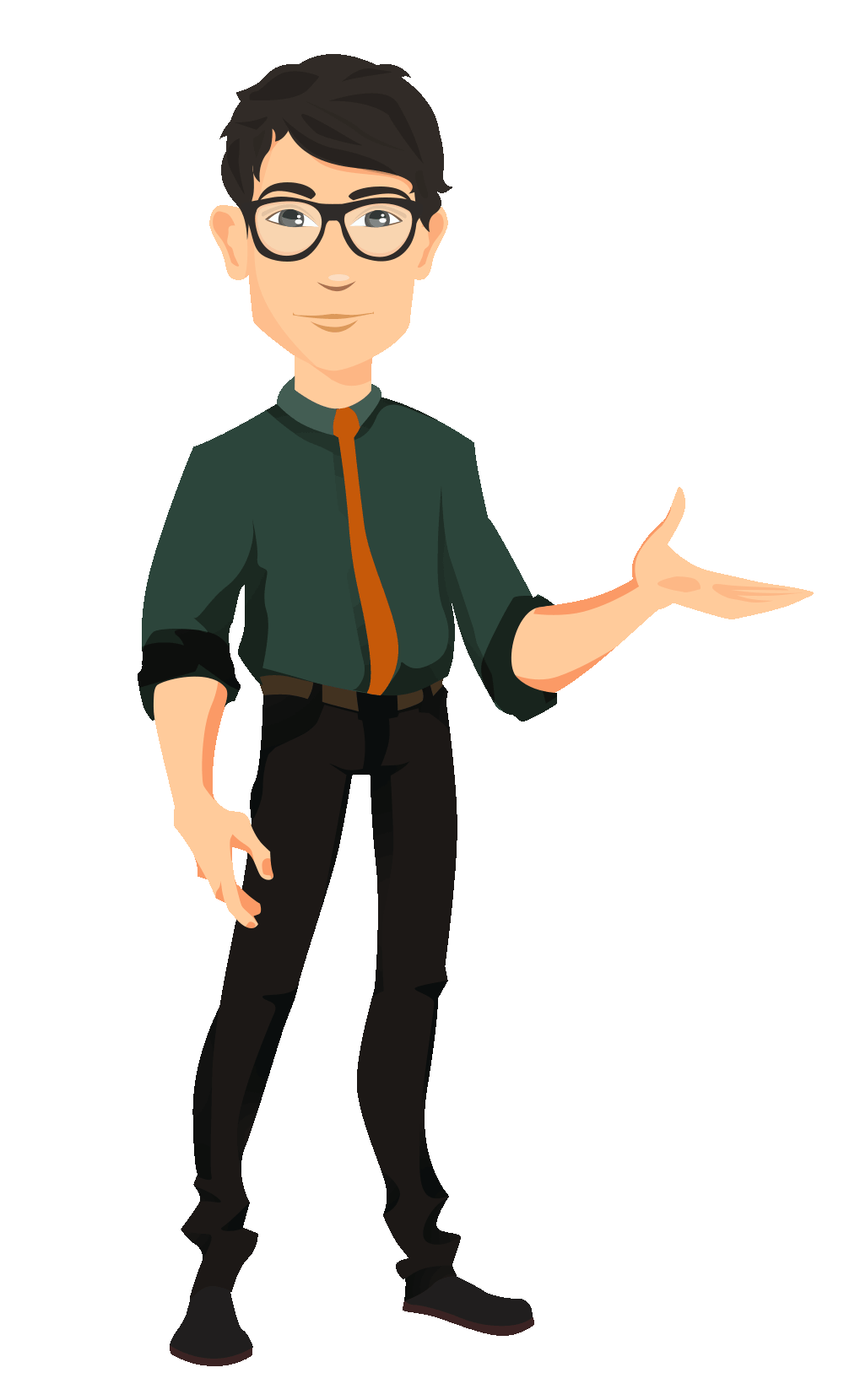 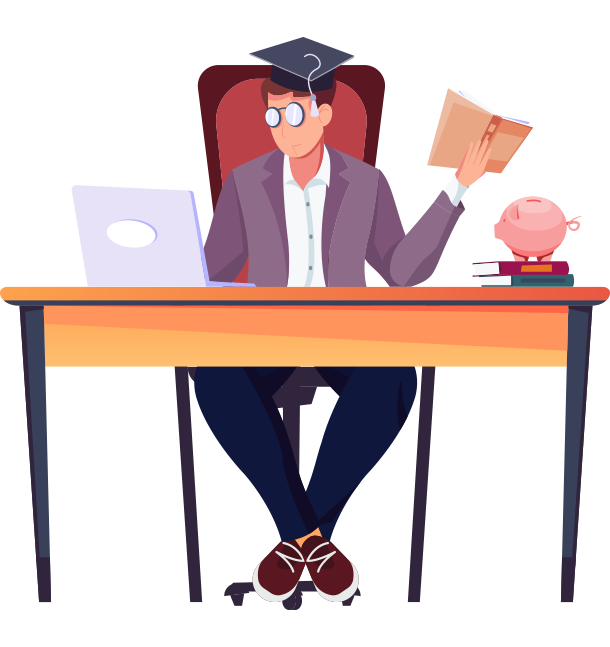 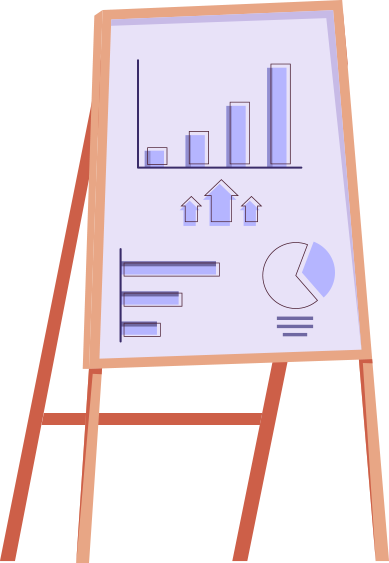 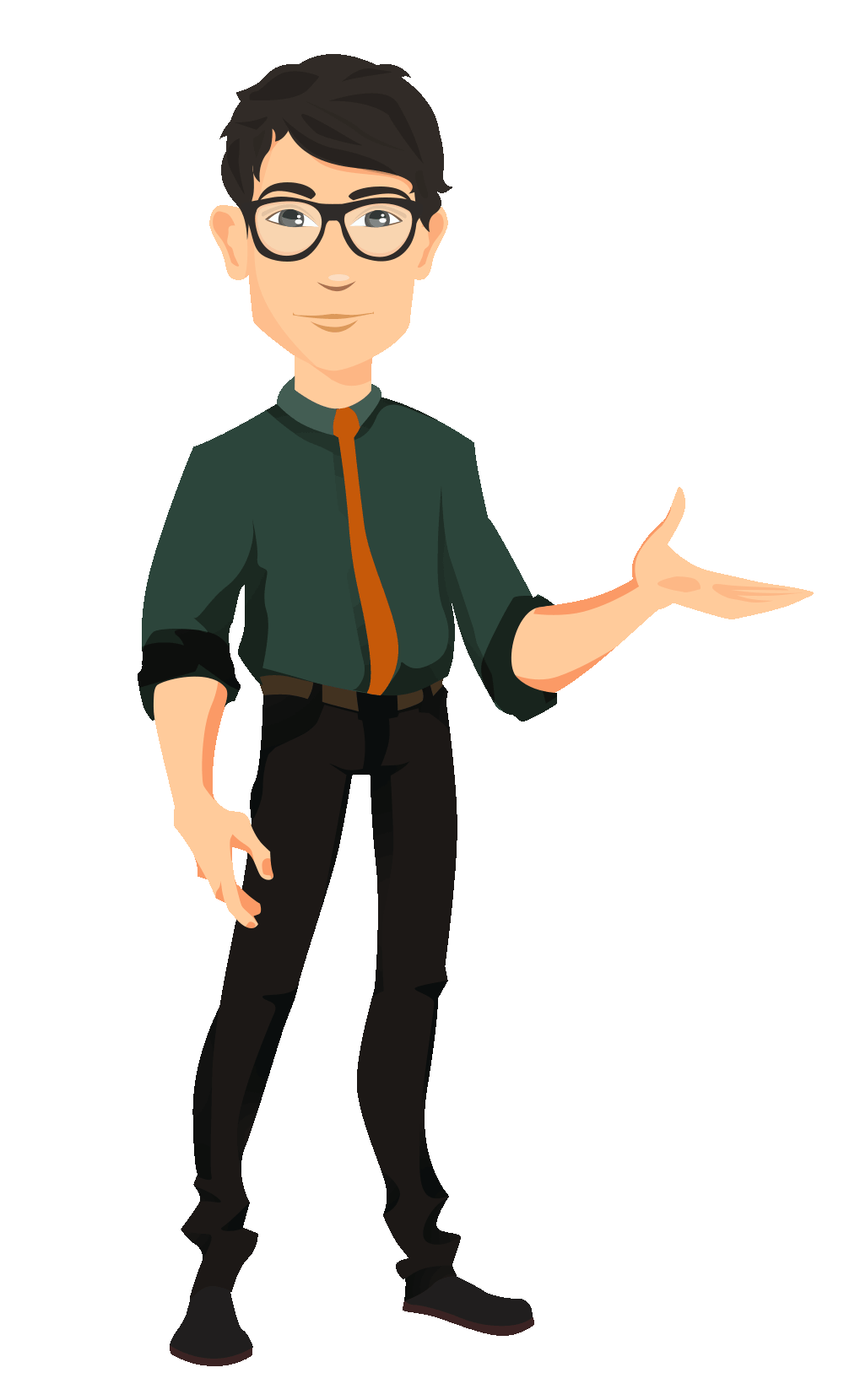 PERTEMUAN KE 5
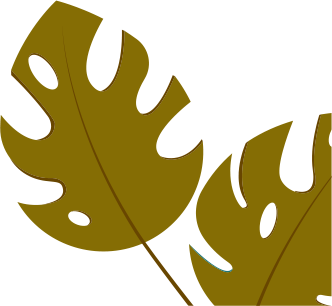 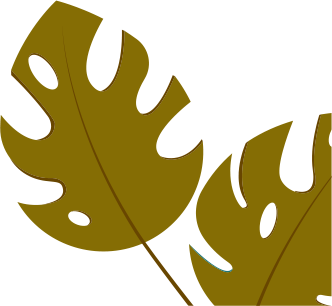 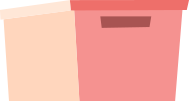 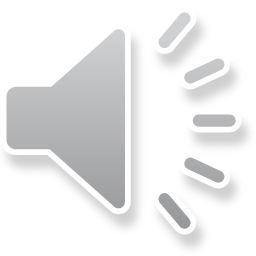 DEFINISI GRUP
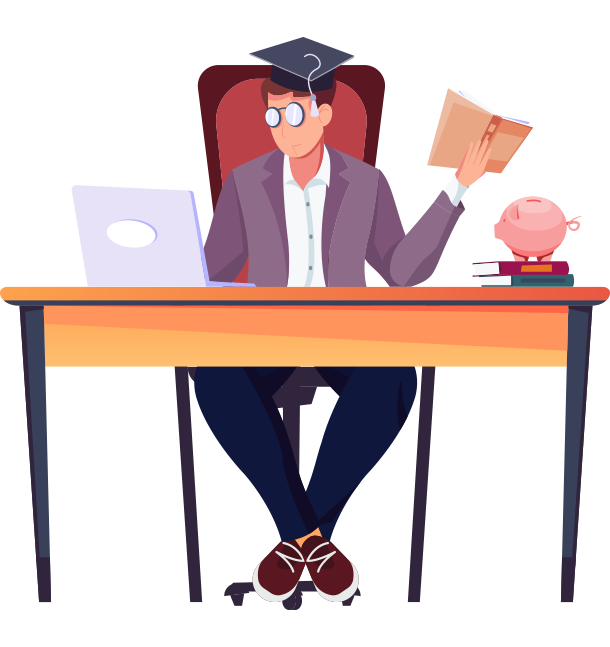 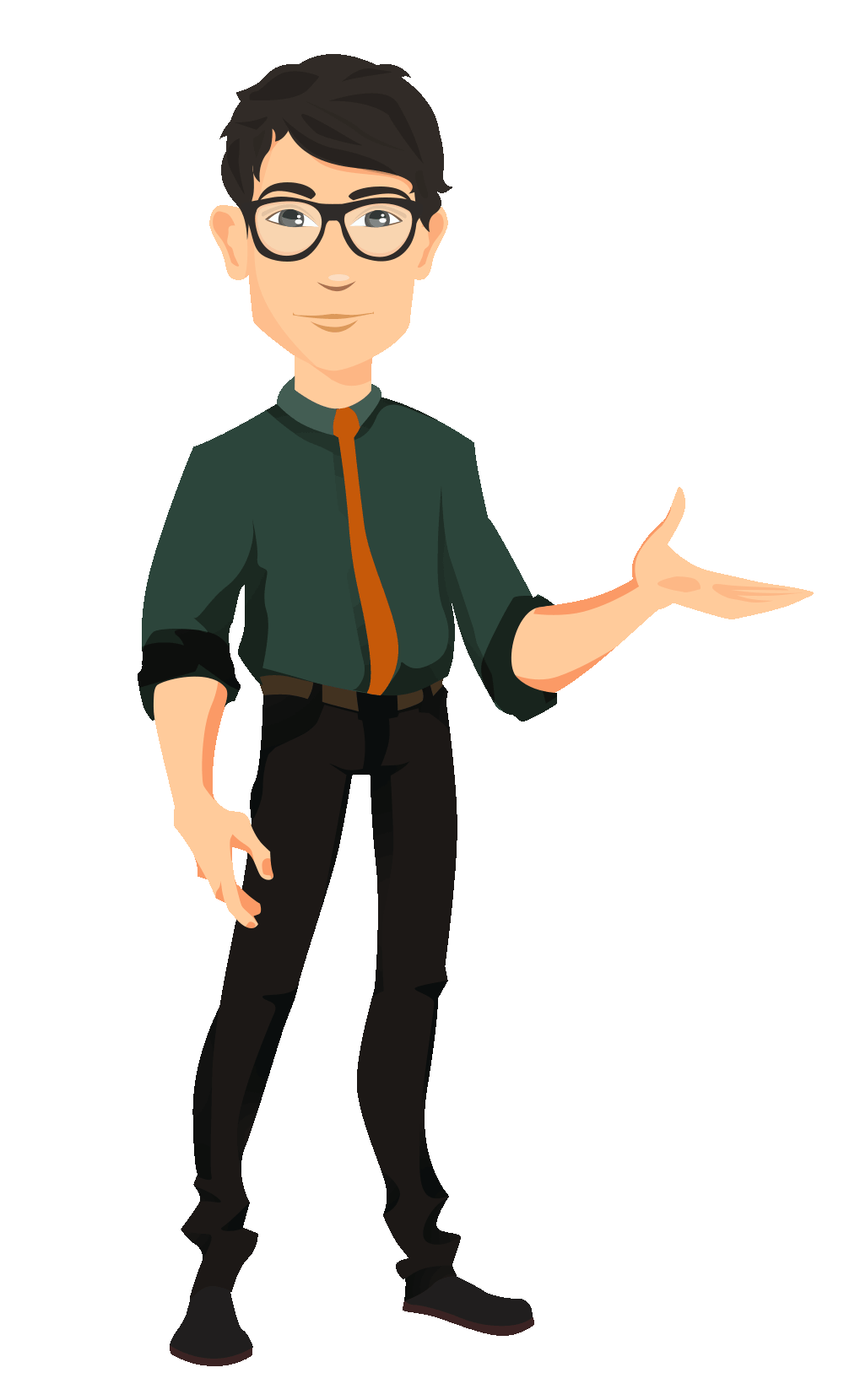 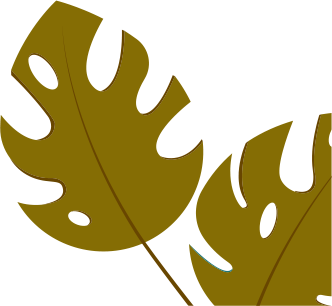 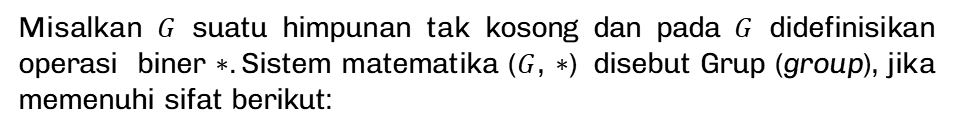 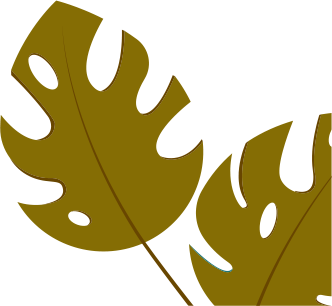 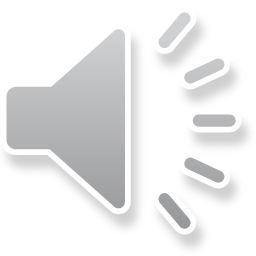 CONTOH
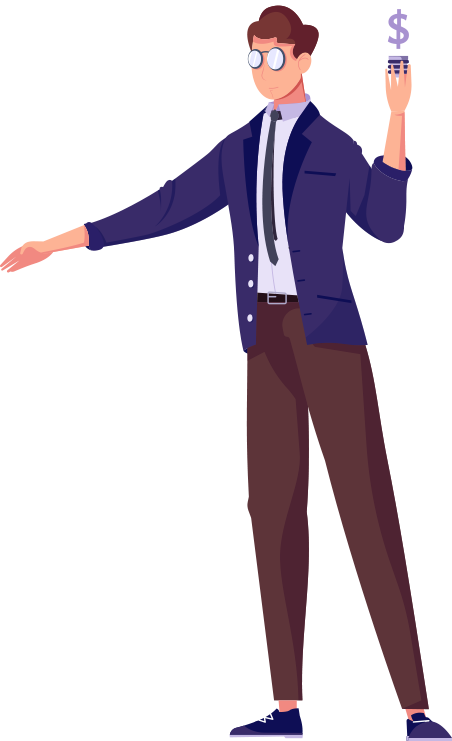 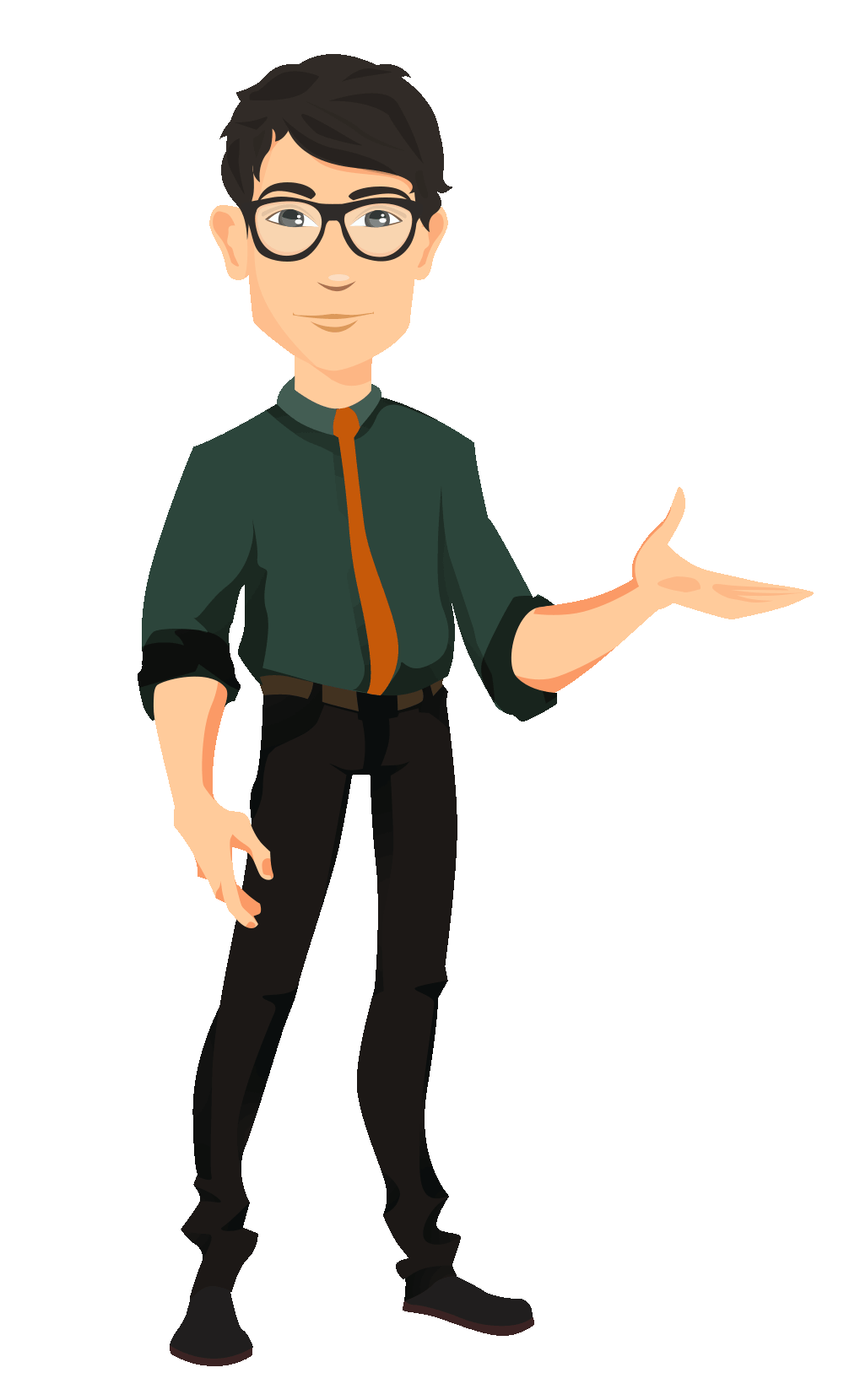 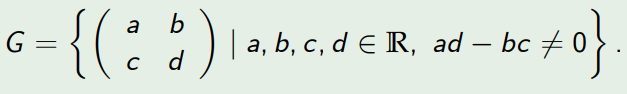 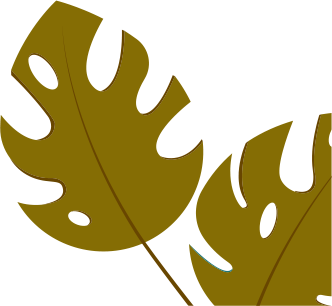 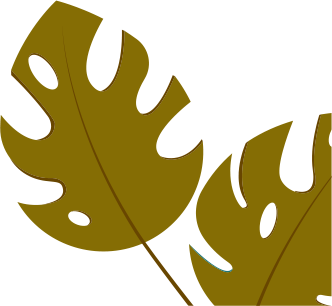 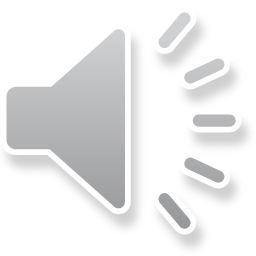 Solusi
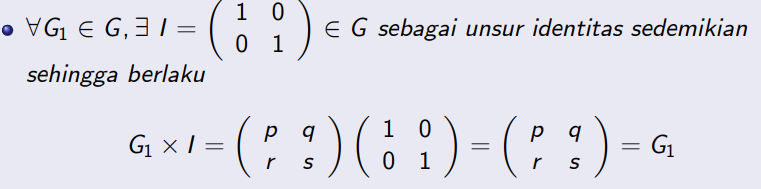 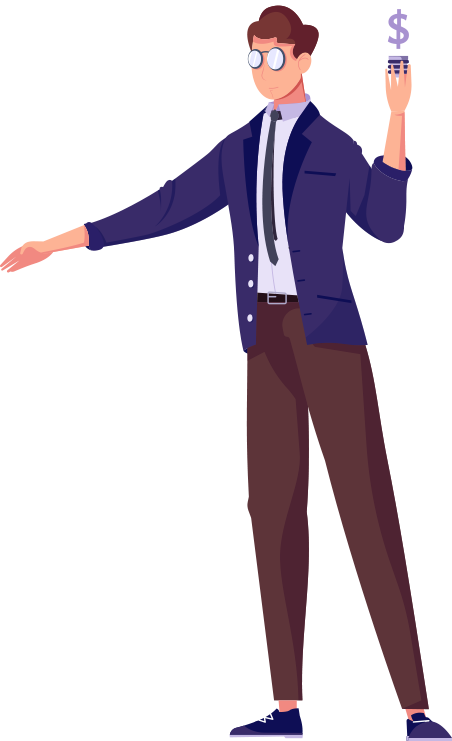 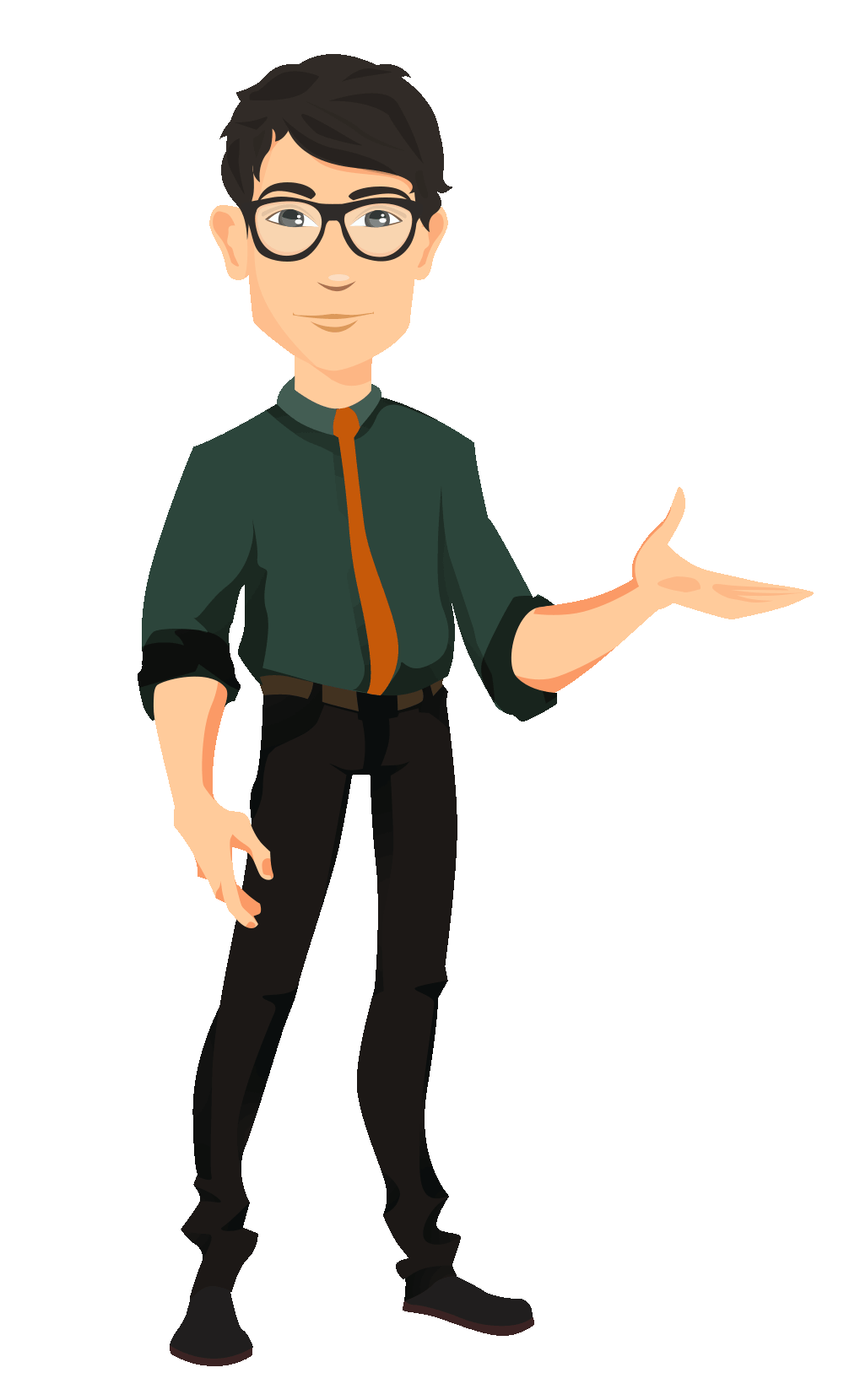 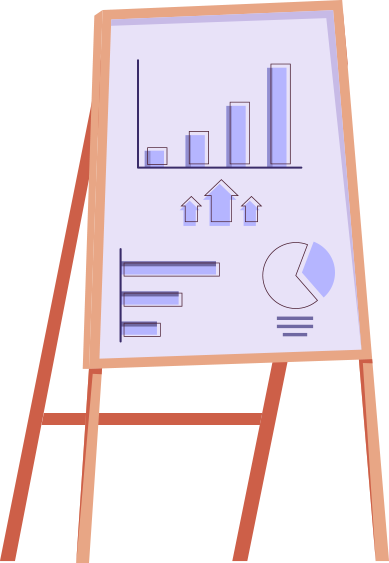 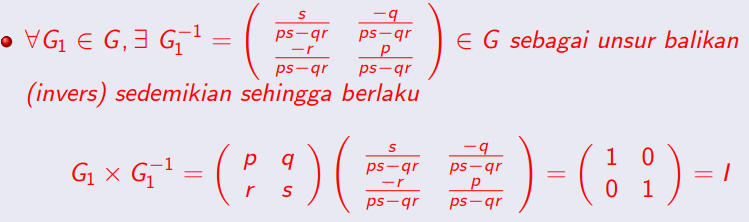 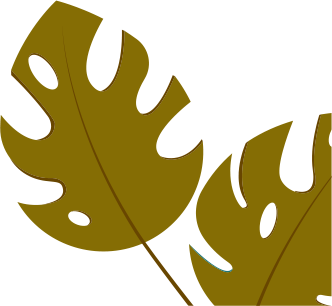 Karena pada G dengan operasi perkalian memenuhi empat sifat  tersebut, maka (G, ×) adalah grup
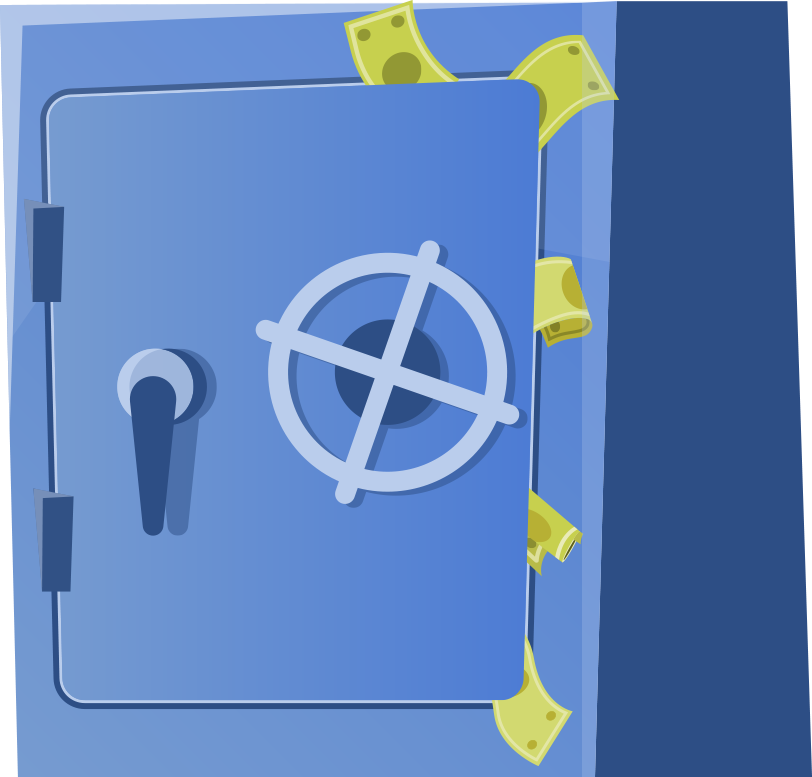 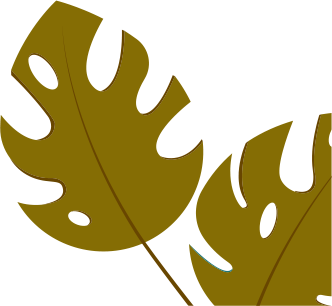 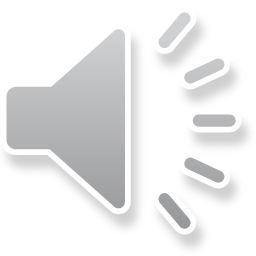 Grup Komutatif
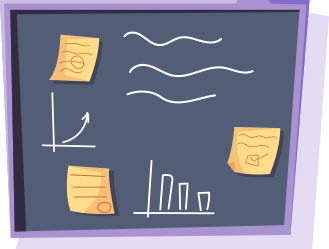 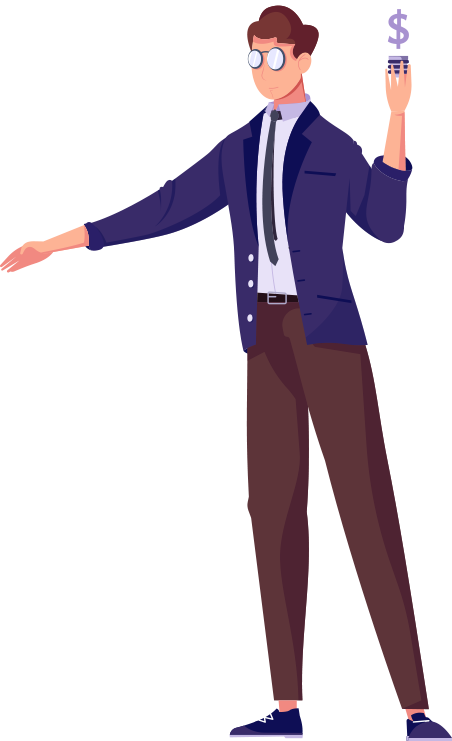 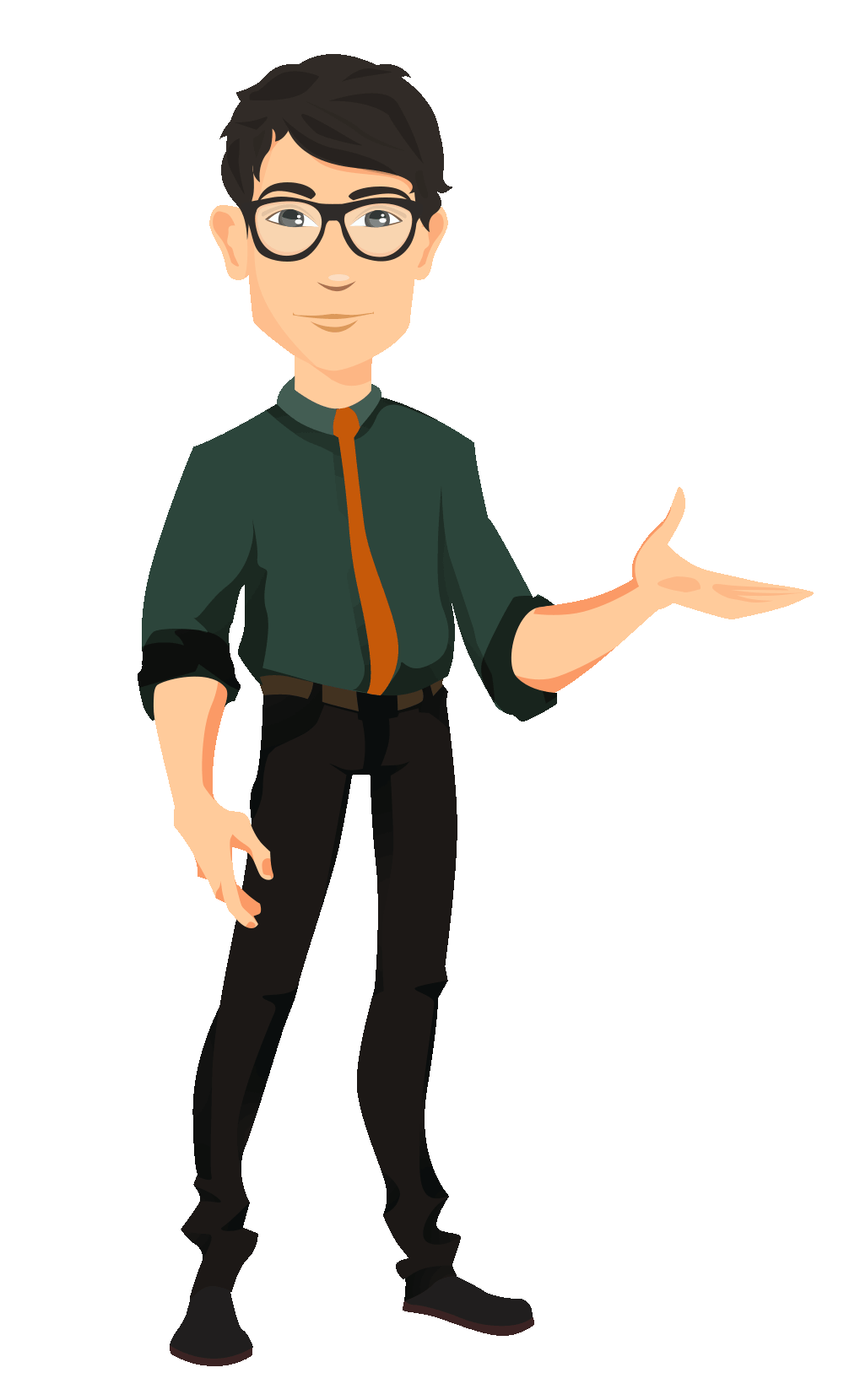 Definisi
Jika suatu grup memiliki sifat komutatif yaitu, a ω b = b ω a, 6a, b ∈ G,  maka grup           disebut grup Abelian atau grup komutatif
Contoh
Himpunan semua bilangan bulat Z adalah grup Abelian terhadap operasi  penjumlahan (+) karena pada bilangan bulat memenuhi sifat:
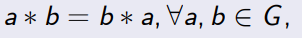 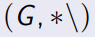 - Tertutup, karena
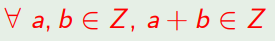 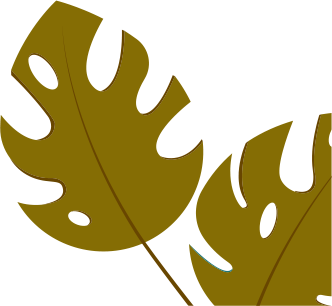 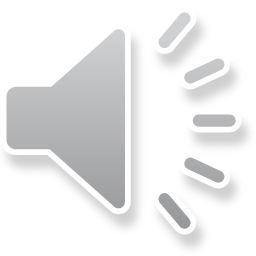 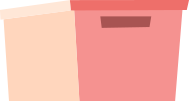 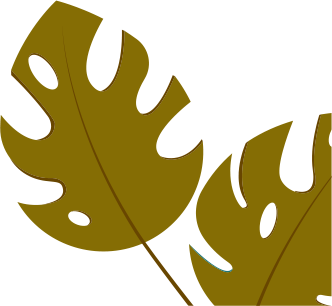 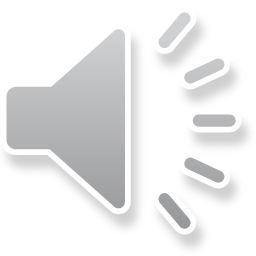 Grup Komutatif
Definisi
Jika suatu grup memiliki sifat komutatif yaitu, a ω b = b ω a, 6a, b ∈ G,  maka grup           disebut grup Abelian atau grup komutatif
Contoh
Himpunan semua bilangan bulat Z adalah grup Abelian terhadap operasi  penjumlahan (+) karena pada bilangan bulat memenuhi sifat:
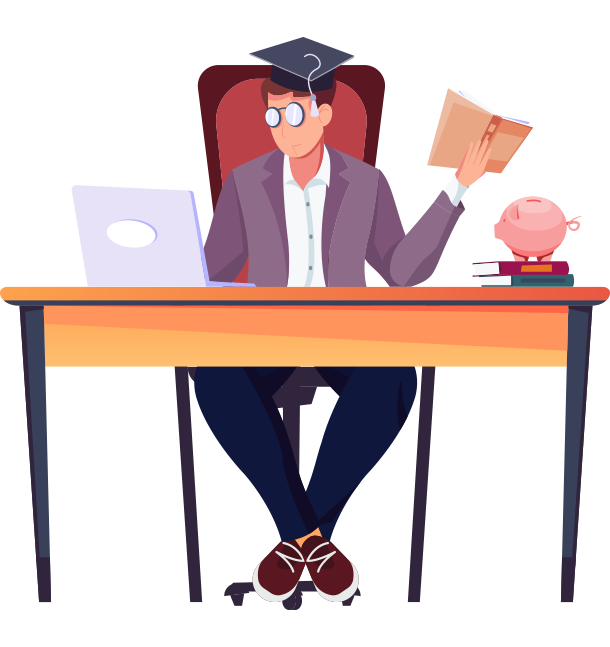 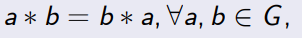 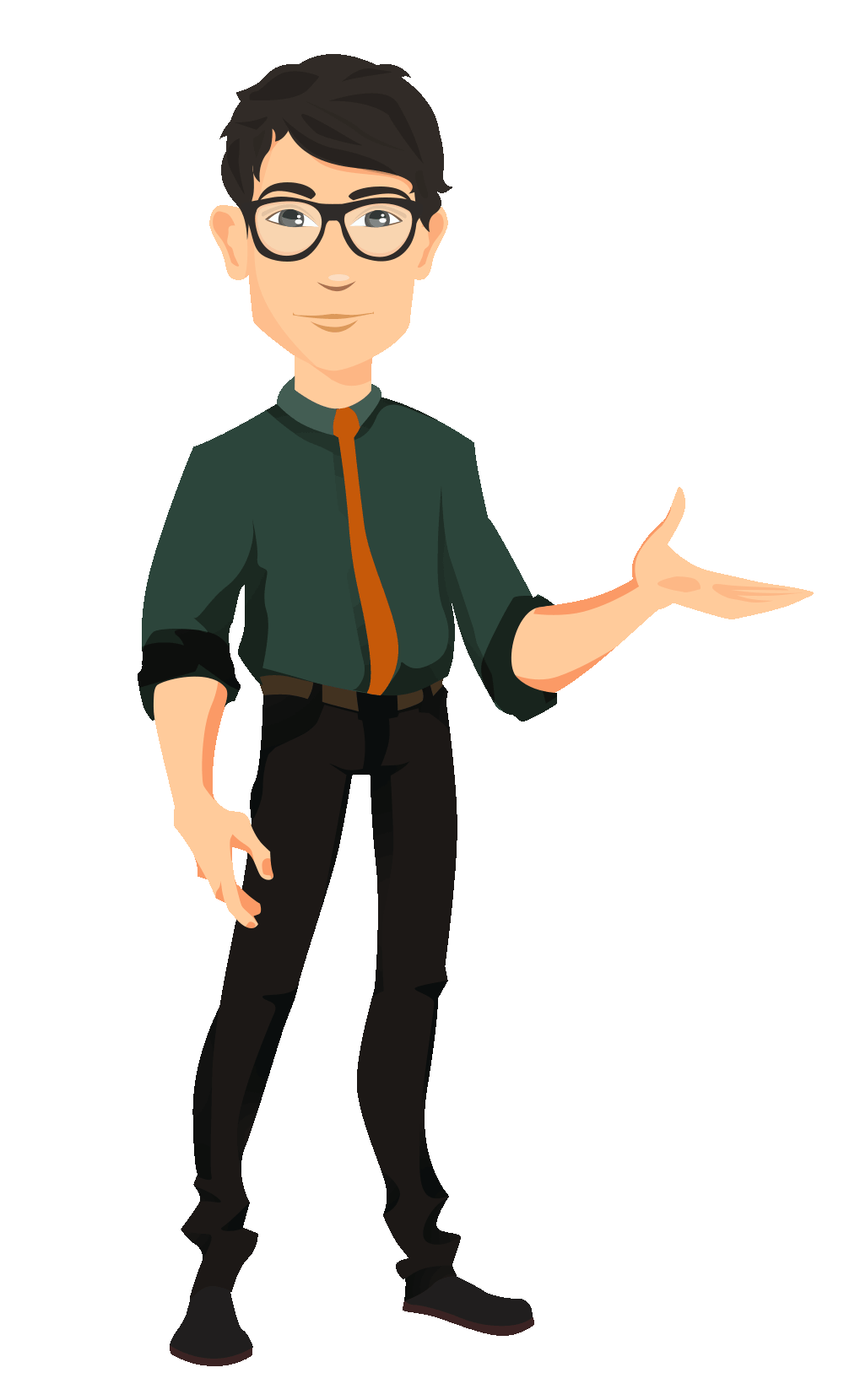 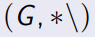 - Tertutup, karena
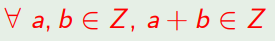 - Asosiatif, karena penjumlahan pada bilangan bulat memenuhi
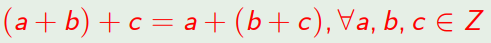 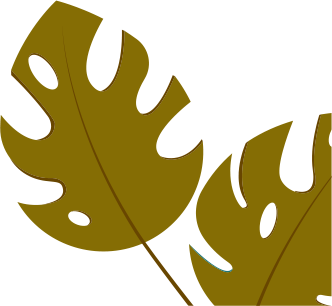 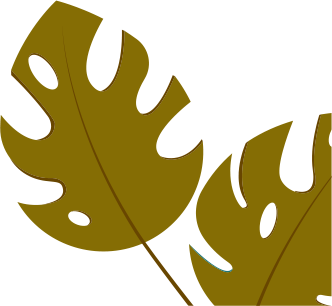 Grup Komutatif
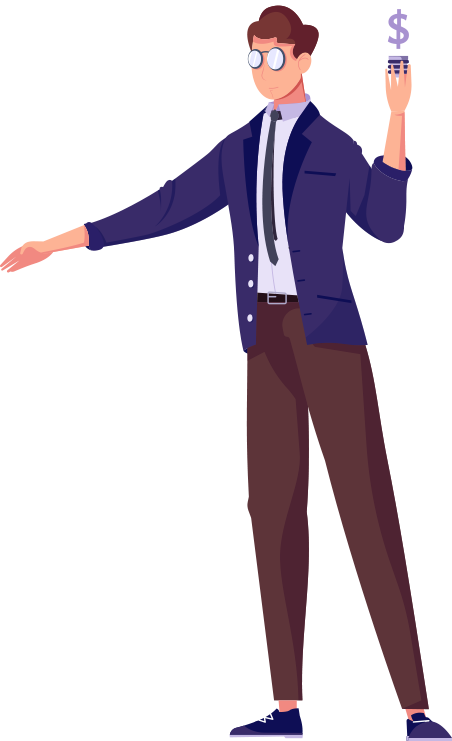 Definisi
Jika suatu grup memiliki sifat komutatif yaitu, a ω b = b ω a, 6a, b ∈ G,  maka grup           disebut grup Abelian atau grup komutatif
Contoh
Himpunan semua bilangan bulat Z adalah grup Abelian terhadap operasi  penjumlahan (+) karena pada bilangan bulat memenuhi sifat:
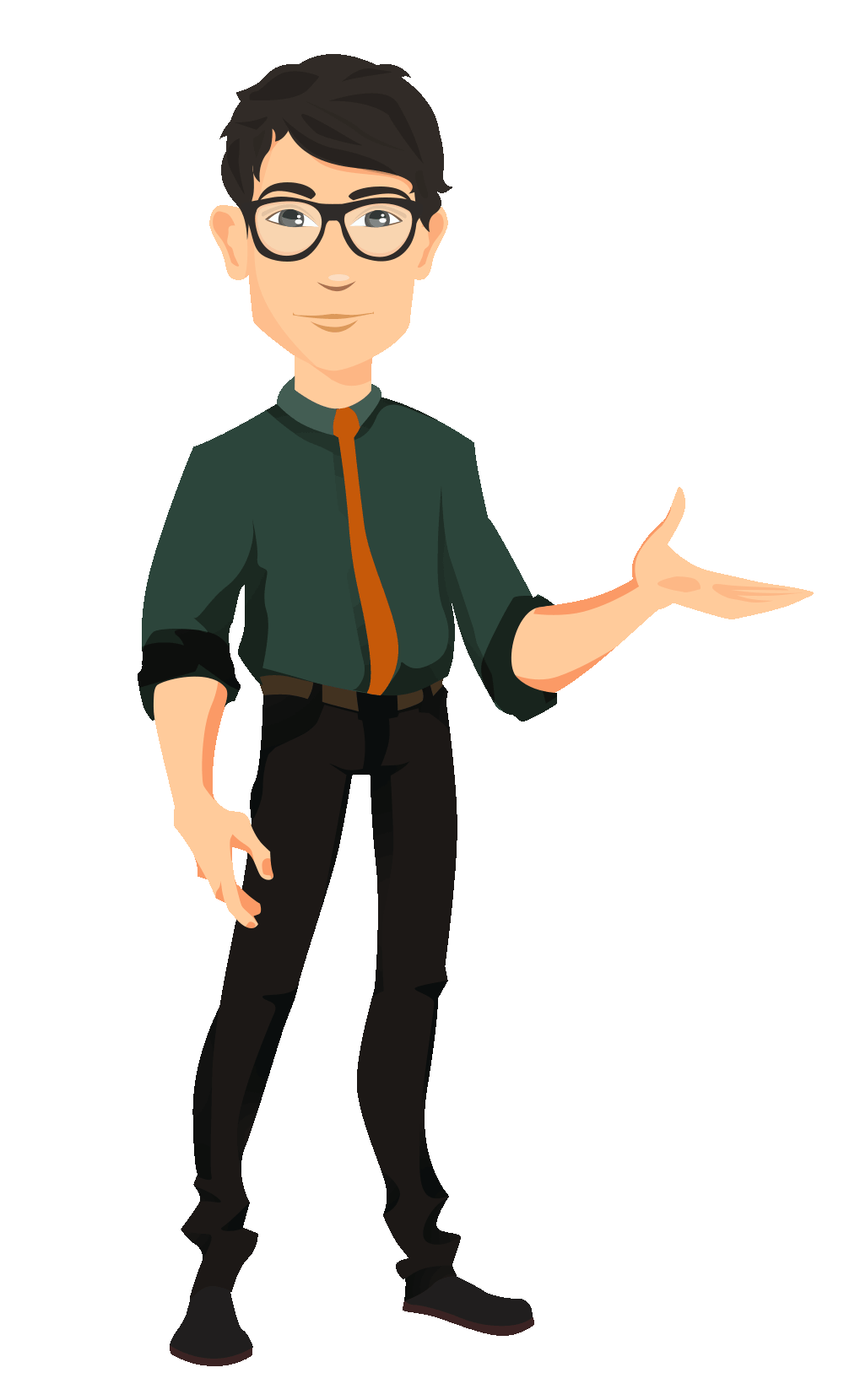 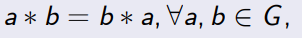 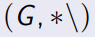 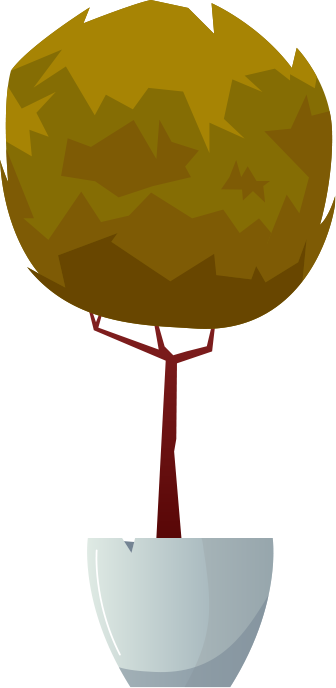 - Tertutup, karena
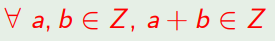 - Asosiatif, karena penjumlahan pada bilangan bulat memenuhi
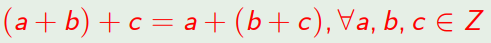 - Terdapat 0 yang merupakan elemen identitas terhadap penjumlahan    
   pada bilangan bulat karena
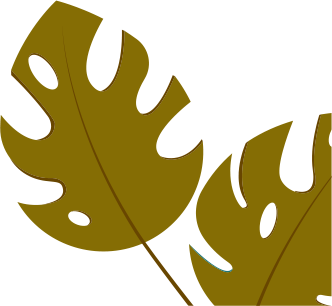 Z,   0	Z	a + 0 = 0
+ a = a
a
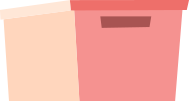 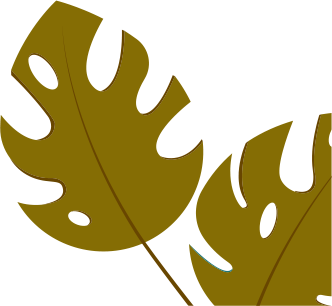 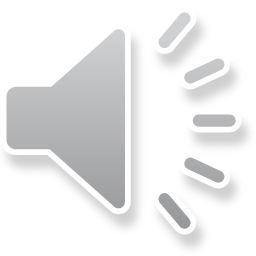 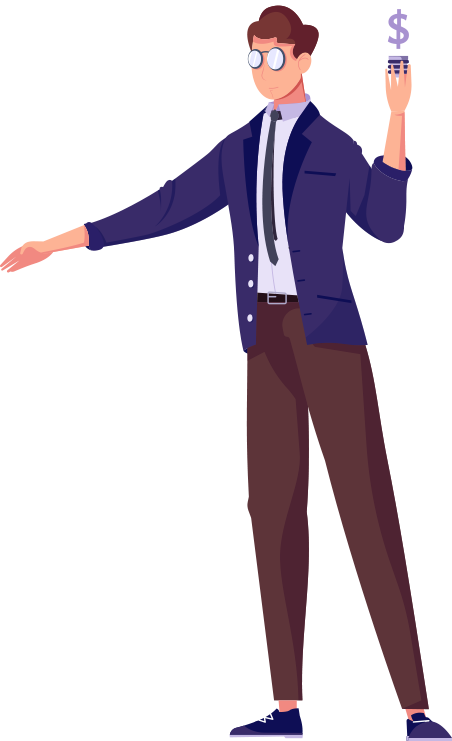 - Invers, untuk setiap                               sebagai invers   
  sedemikian sehingga a + (—  a) = (—   a) + a = 0
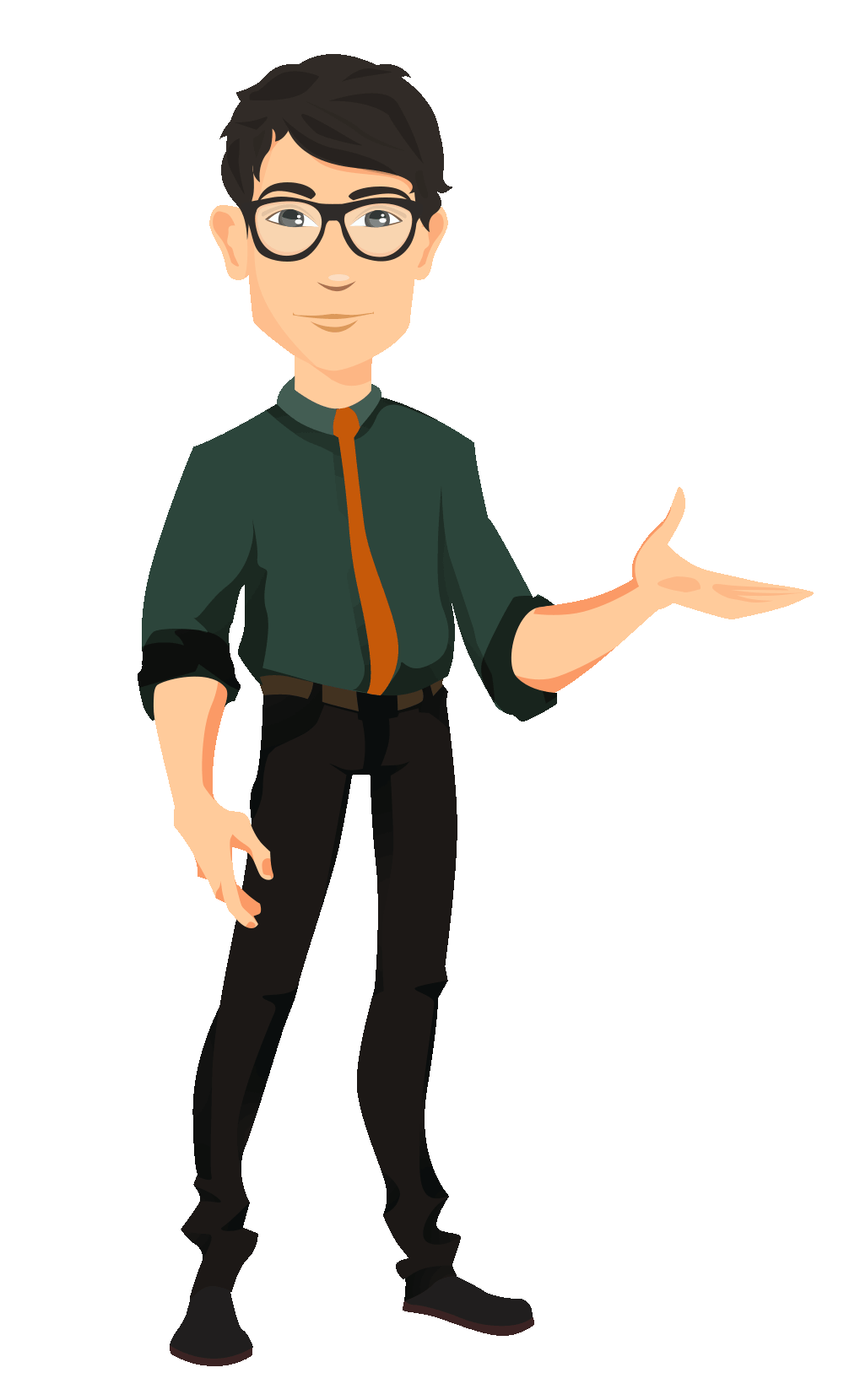 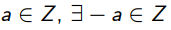 - Komutatif, karena penjumlahan pada bilangan 
   bulat bersifat  komutatif
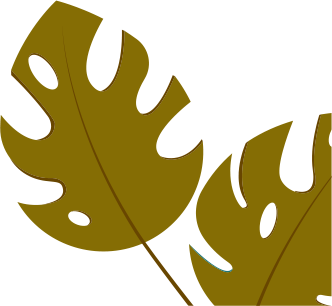 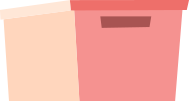 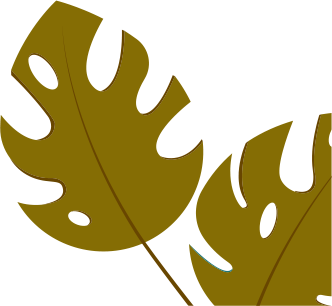 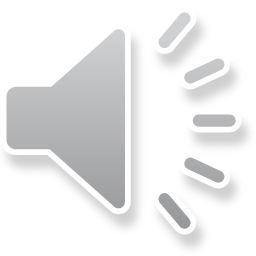 CONTOH
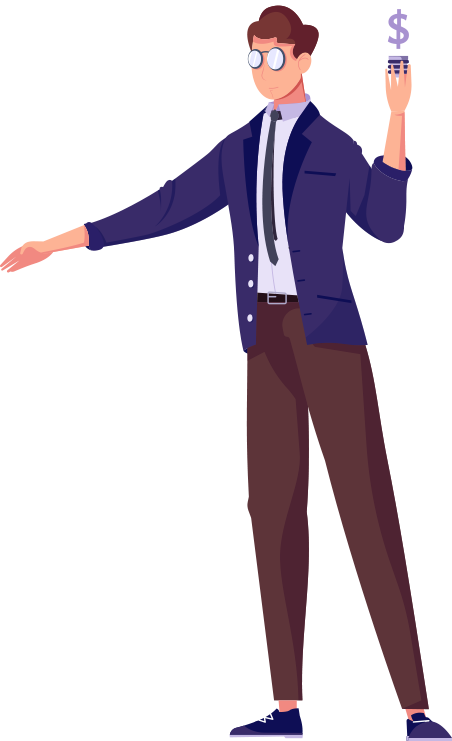 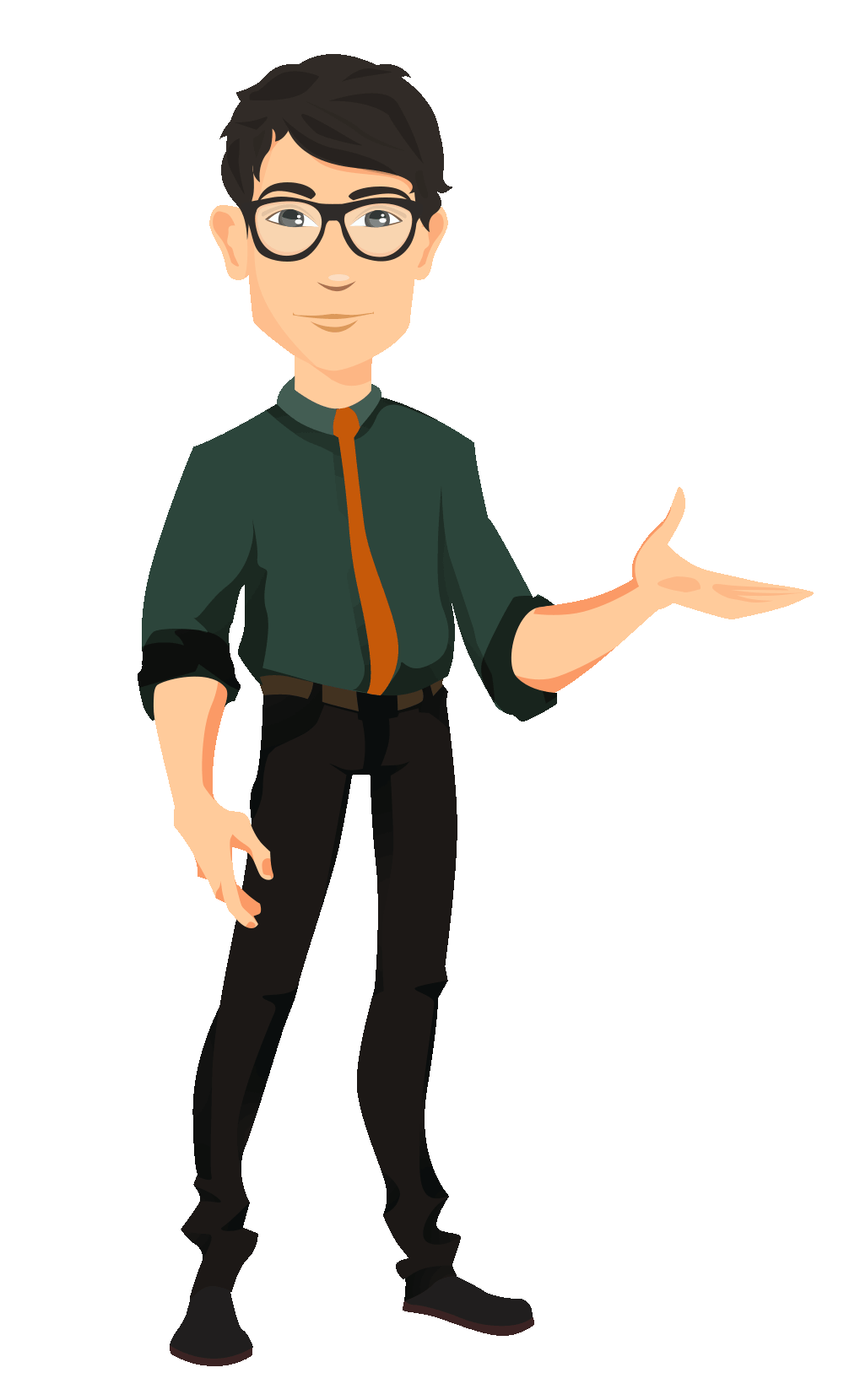 Misalkan G = (1, —1}. Pada G didefinisikan operasi perkalian bilangan  real, maka (G, ×) adalah grup Abelian?
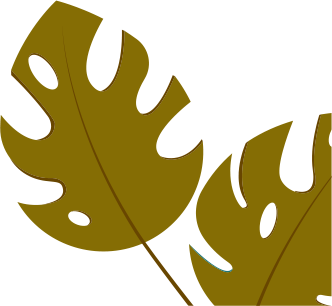 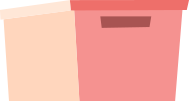 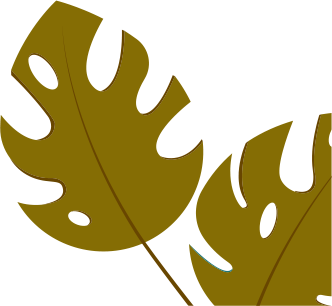 CONTOH
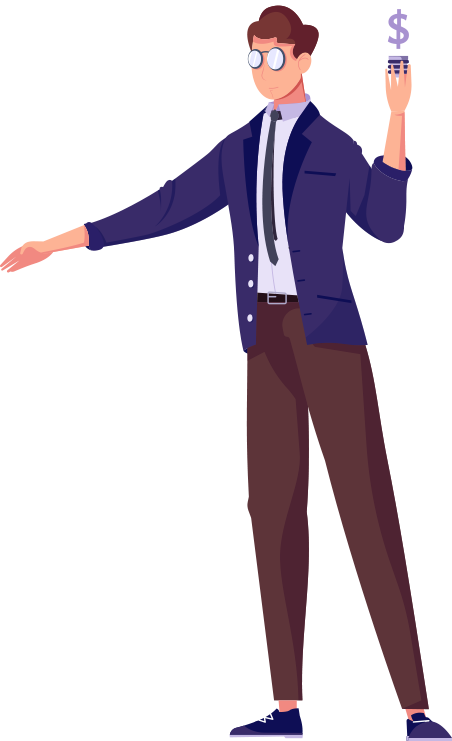 Misalkan Z4 = (0, 1, 2, 3}. Pada Z4 didefinisikan operasi penjumlahan bilangan bulat modulo 4. (Z4 , + ) adalah grup abelian karena memenuhi sifat :
- Tertutup, Perhatikan Tabel Cayley Berikut :





   Karena semua entri pada Tabel Cayley tersebut merupakan elemen
   Z4 , maka Z4  tertutup di bawah operasi penjumlahan bilangan   
   bulat  modulo 4.
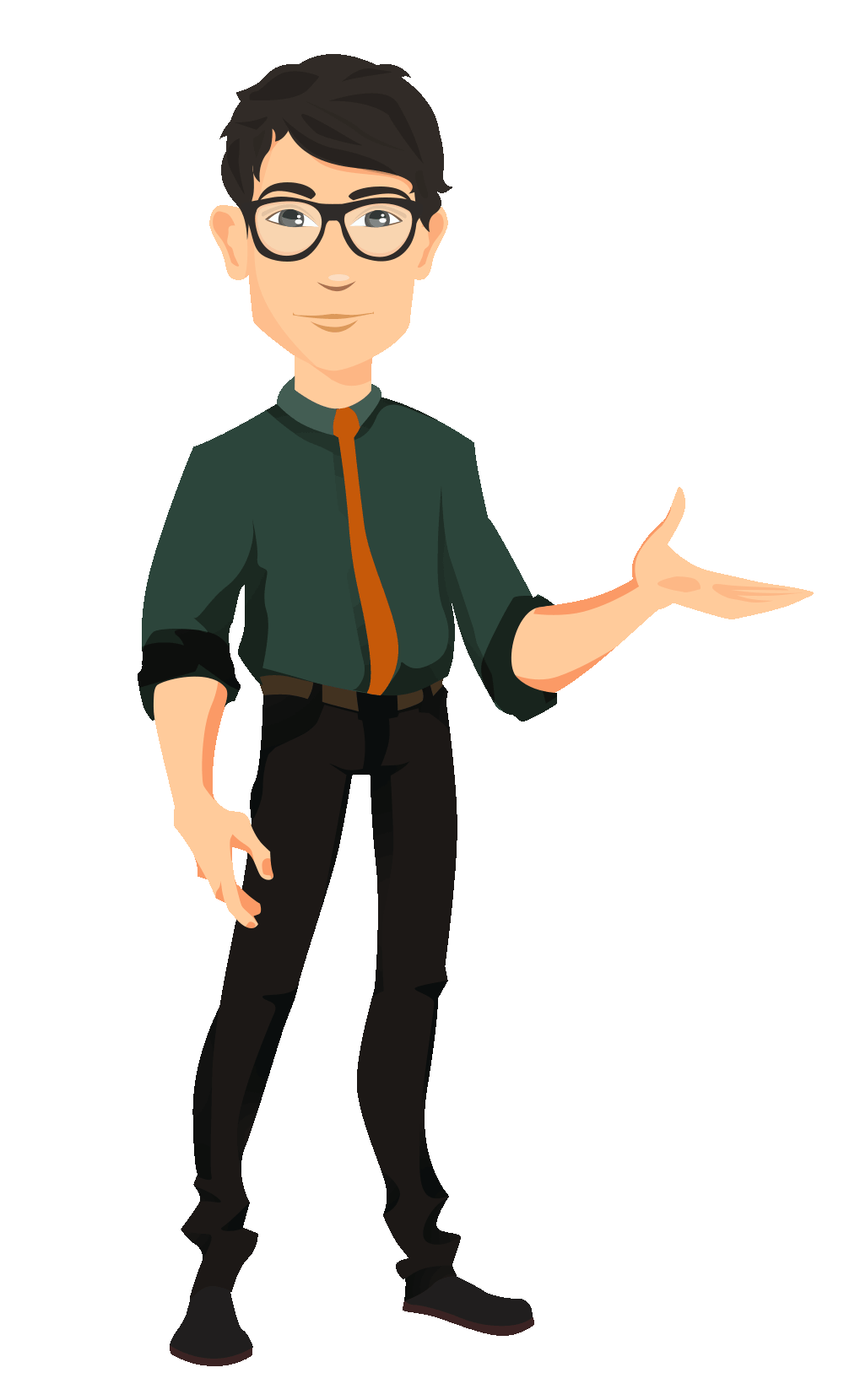 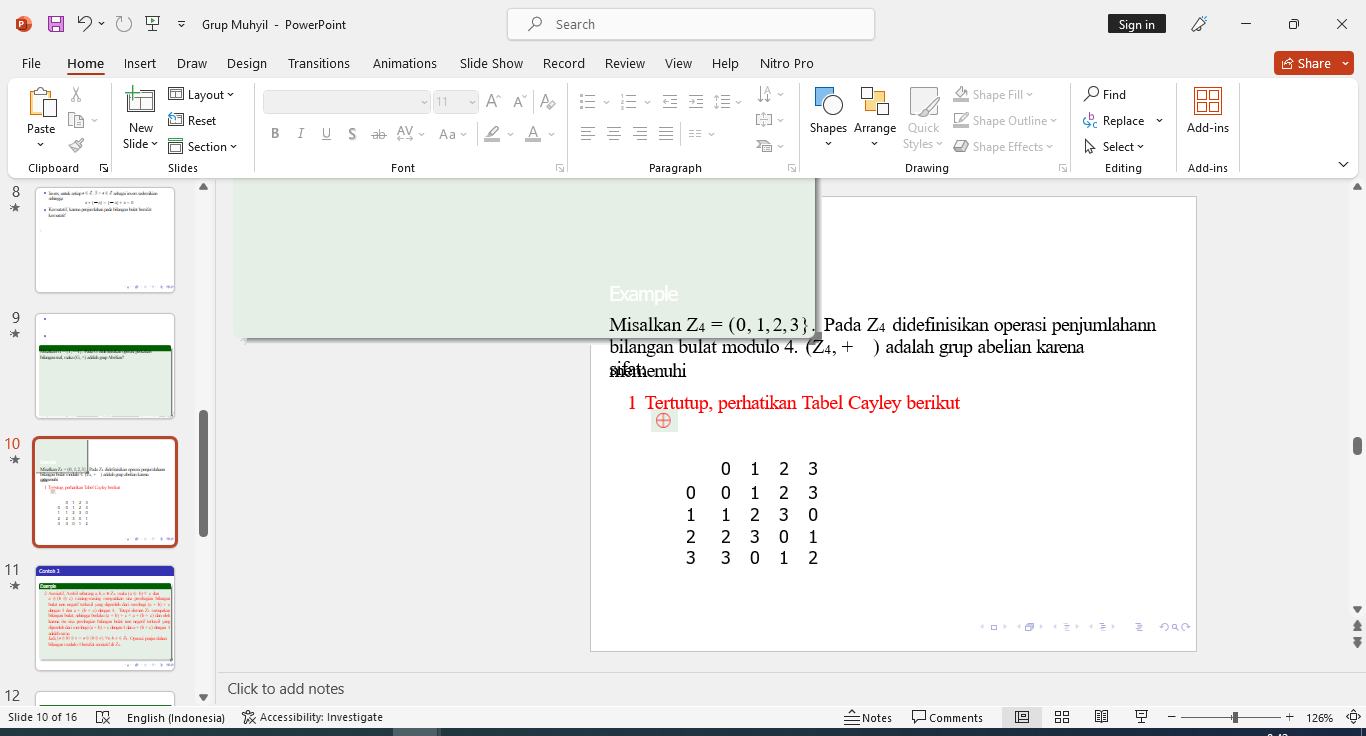 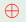 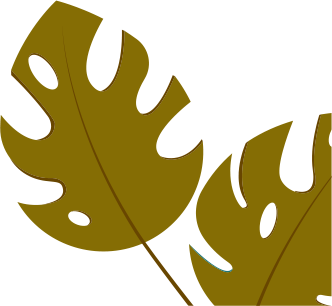 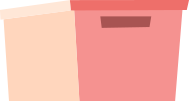 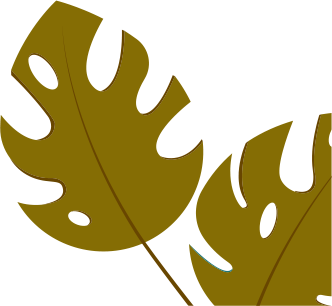 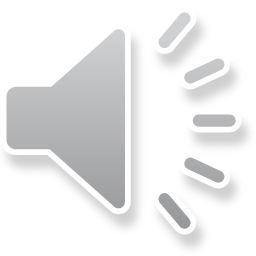 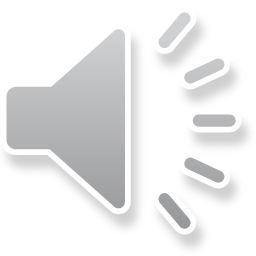 CONTOH
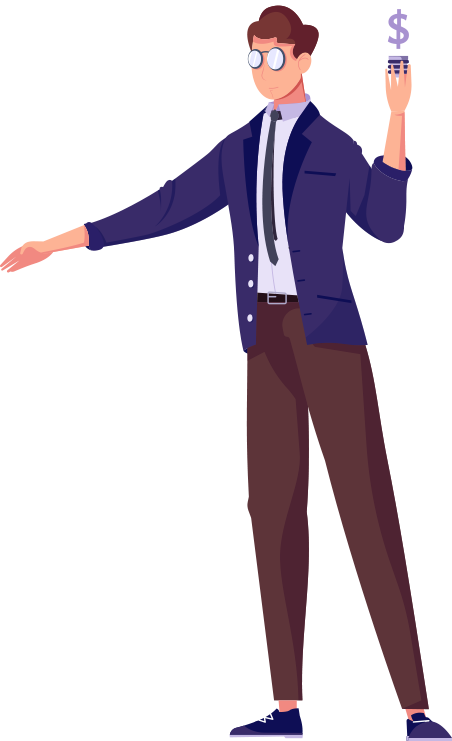 Asosiatif, Ambil sebarang a, b, c ∈ Z4 , maka (a   b)    c  dan
a  (b   c) masing-masing menyatakan sisa pembagian bilangan  bulat non negatif terkecil yang diperoleh dari membagi (a + b) + c  dengan 4 dan a + (b + c) dengan 4.  Tetapi elemen Z4  merupakan  bilangan bulat, sehingga berlaku (a + b) + c = a + (b + c) dan oleh  karena itu sisa pembagian bilangan bulat non negatif terkecil yang  diperoleh dari membagi (a + b) + c dengan 4 dan a + (b + c) dengan  4 adalah sama.
Jadi,                                                                 .  Operasi penjumlahan  bilangan modulo 4 bersifat asosiatif di Z4 .
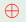 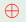 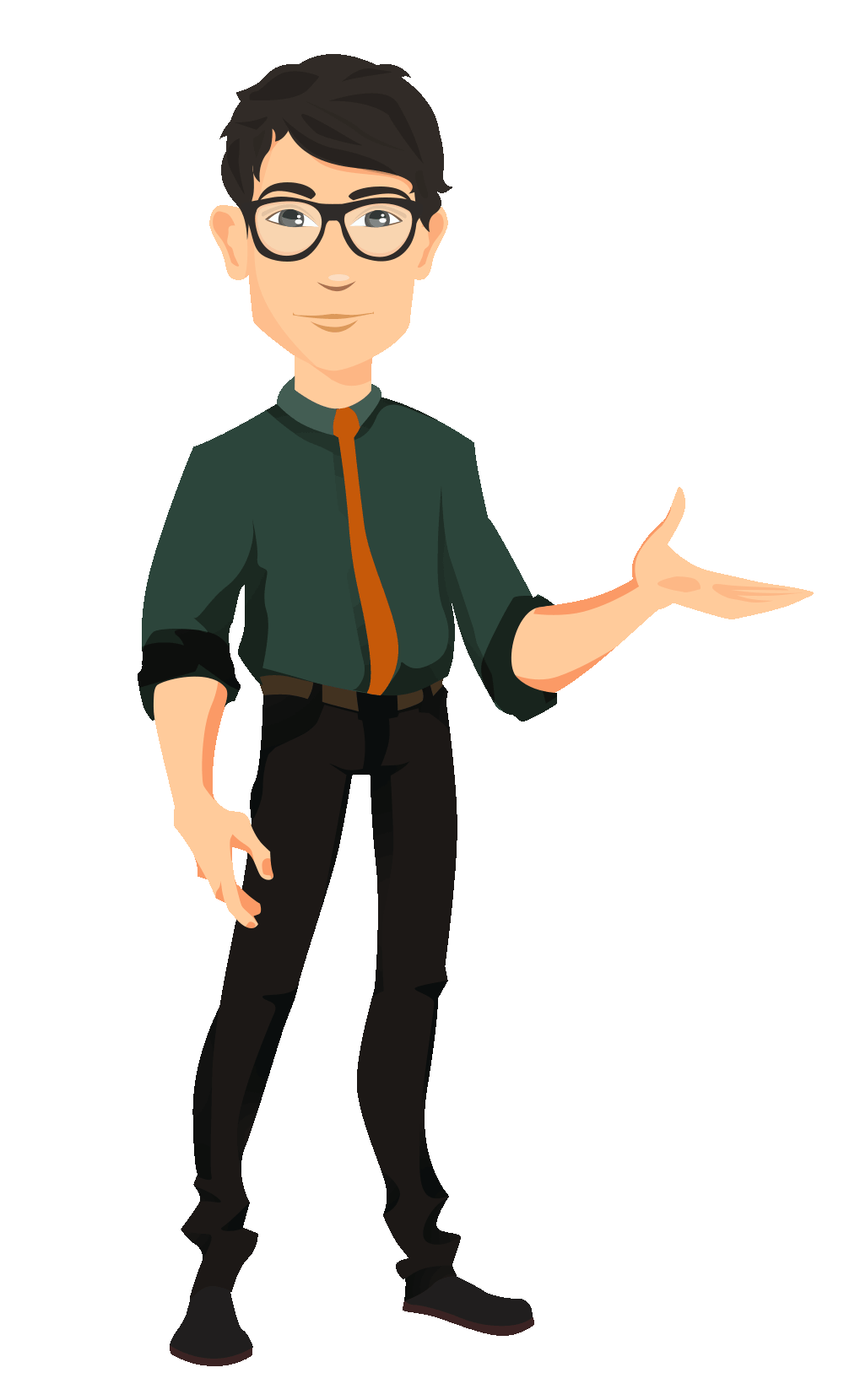 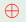 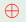 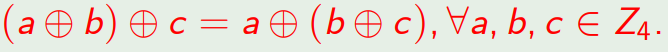 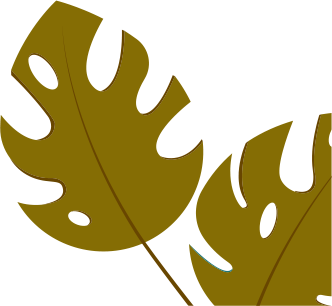 Pada Tabel Cayley yang telah disusun di atas tampak jelas bahwa 0 ∈ Z4  merupakan elemen identitas di Z4  karena setiap unsur di Z4 jika di lakukan operasi, hasilnya bilangan itu sendiri.
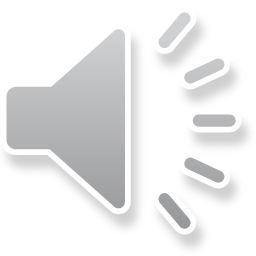 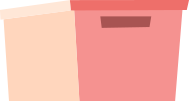 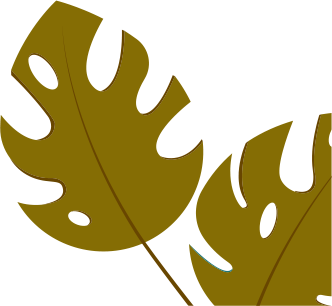 CONTOH
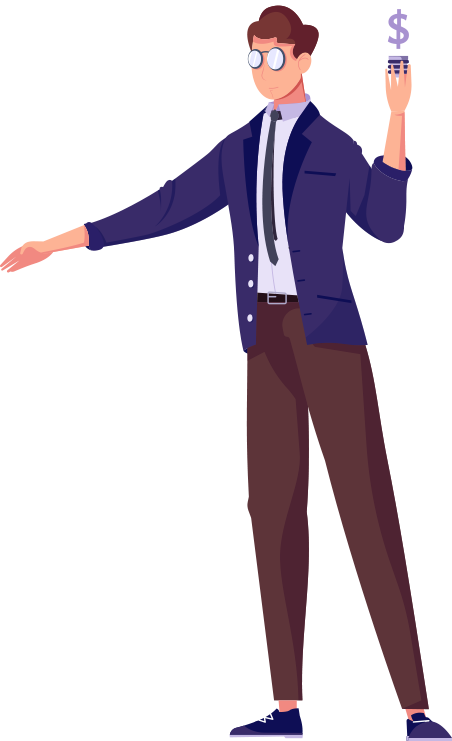 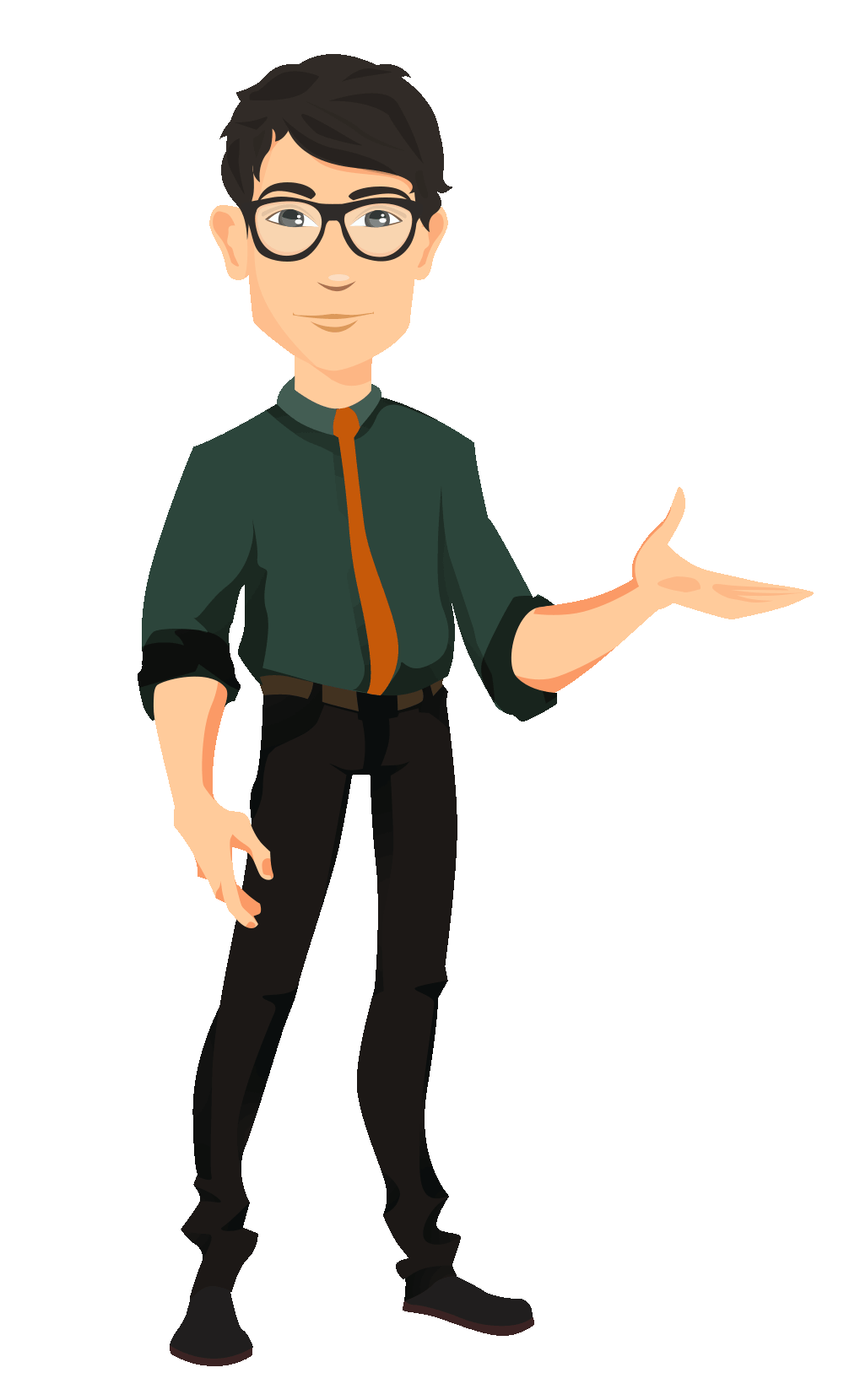 Setiap unsur di G mmepunyai invers, yaitu 3, 2, 1, 0 di Z4 secara berturut-turut merupakan invers dari 1, 2, 3 dan 0
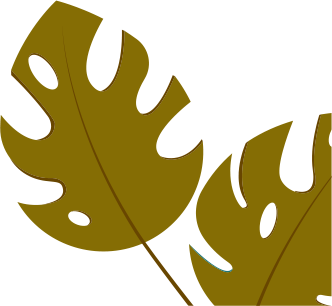 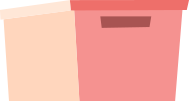 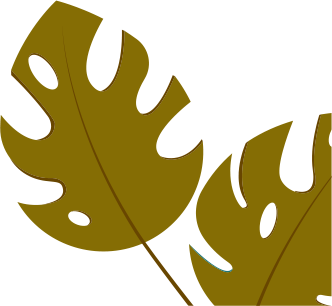 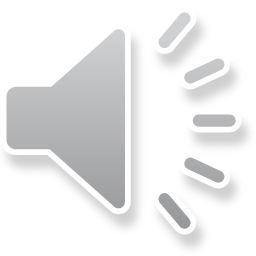 Setiap unsur di G mmepunyai invers, yaitu 3, 2, 1, 0 di Z4 secara berturut-turut merupakan invers dari 1, 2, 3 dan 0
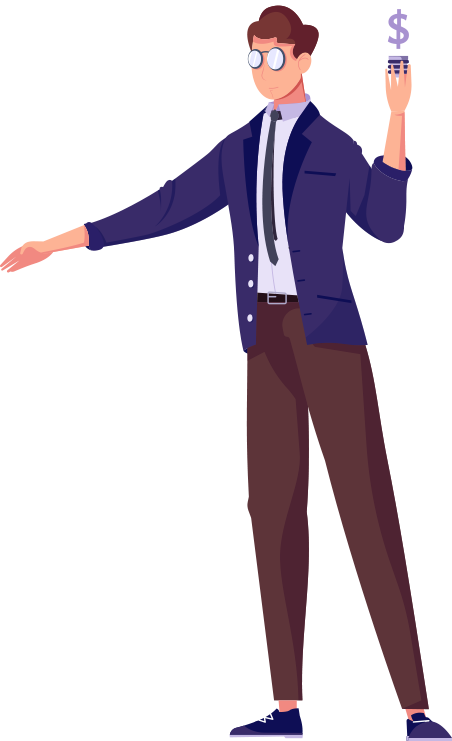 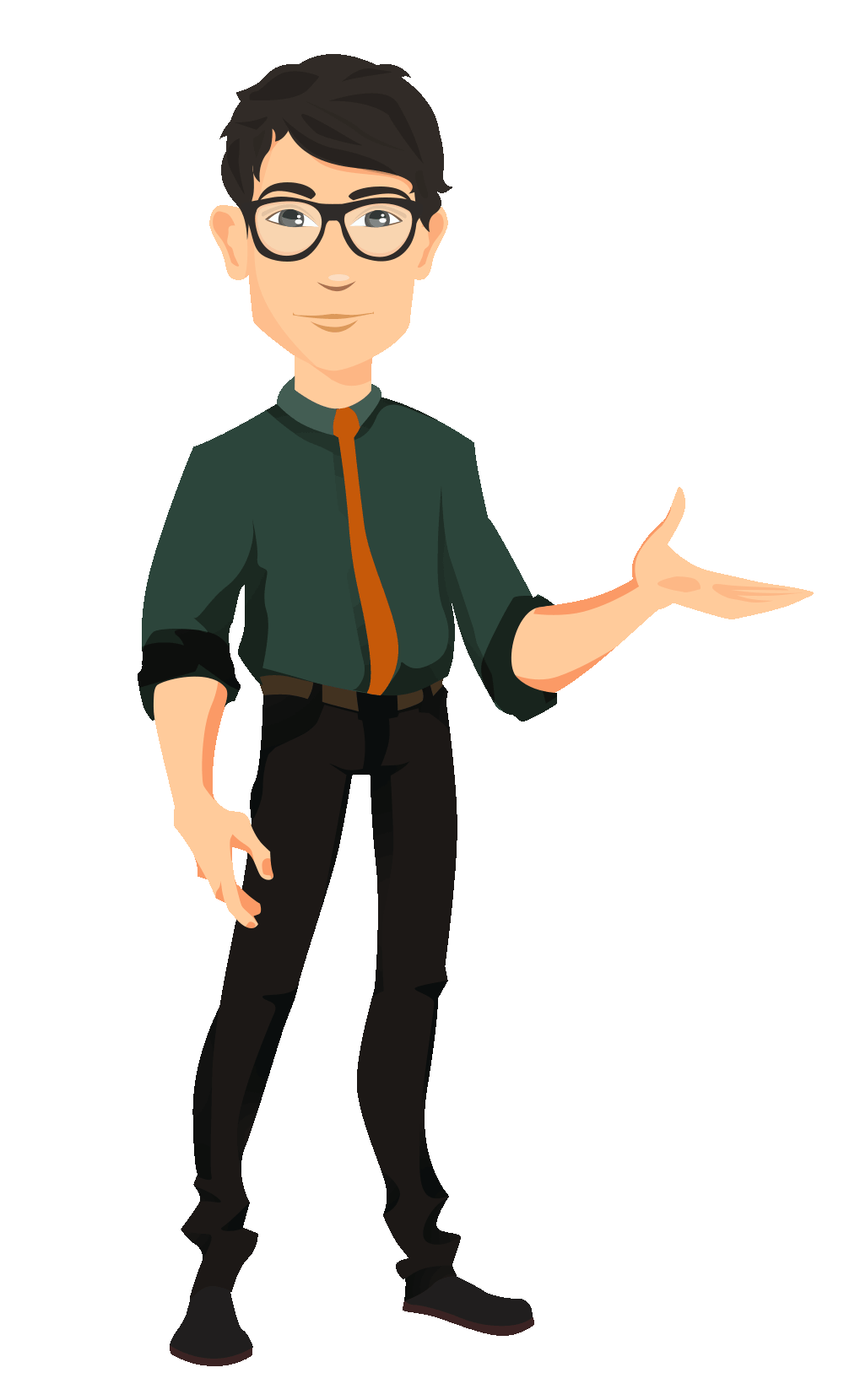 Komutatif, dengan memperhatikan diagonal utama pada Tabel Cayley yang telah dibuat, bilangan-bilangan dalam tabel terletak simetris terhadap daiagonal utamanya. Ini menunjukkan 
berlaku

Jadi (Z4 ,   ) adalah Grup Abelian
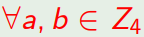 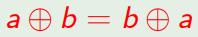 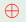 CONTOH
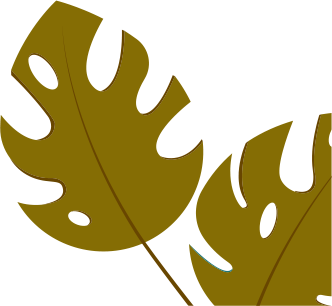 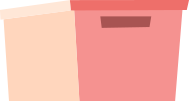 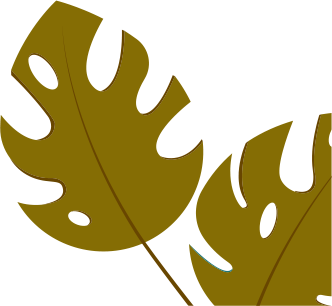 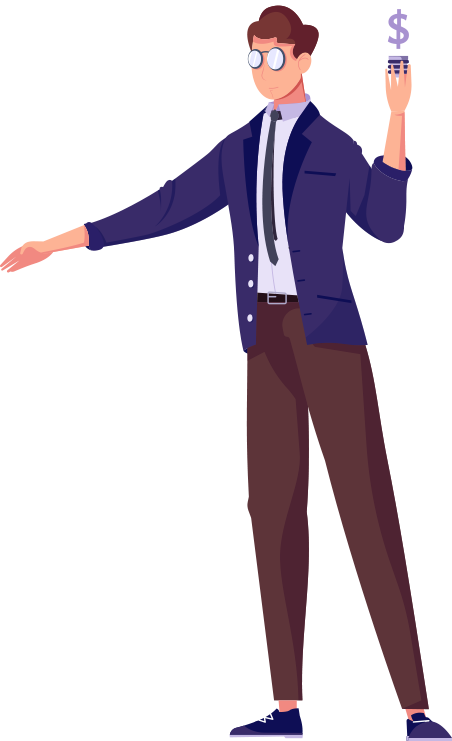 adalah grup Abelian terhadap perkalian biasa (ordinary multiplication). Keduanya memenuhi sifat  tertutup, asosiatif dan komutatif. Elemen identitas keduanya adalah
1. Sedangkan invers dari tiap elemennya adalah kebalikan dari elemen  tersebut yaitu
Begitu  juga untuk R - (0}.
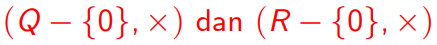 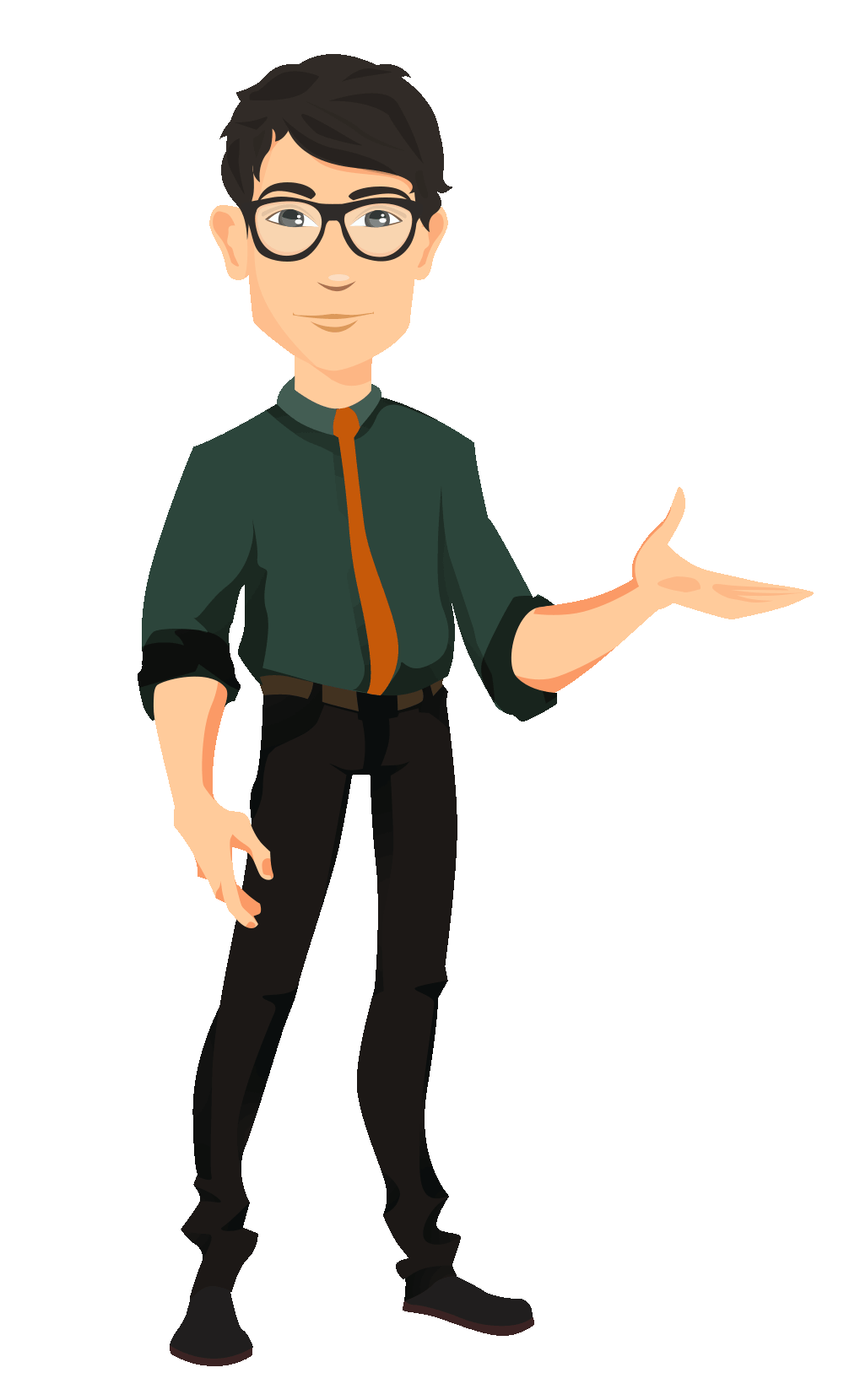 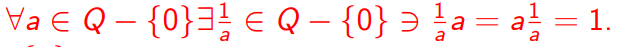 CONTOH
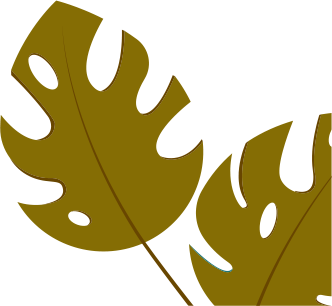 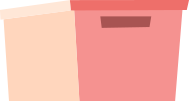 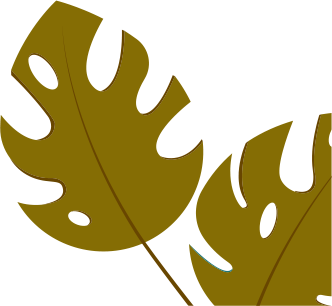 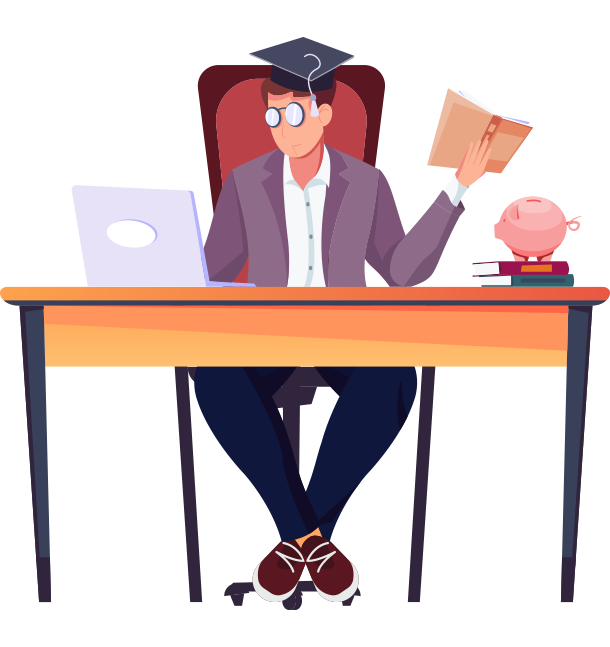 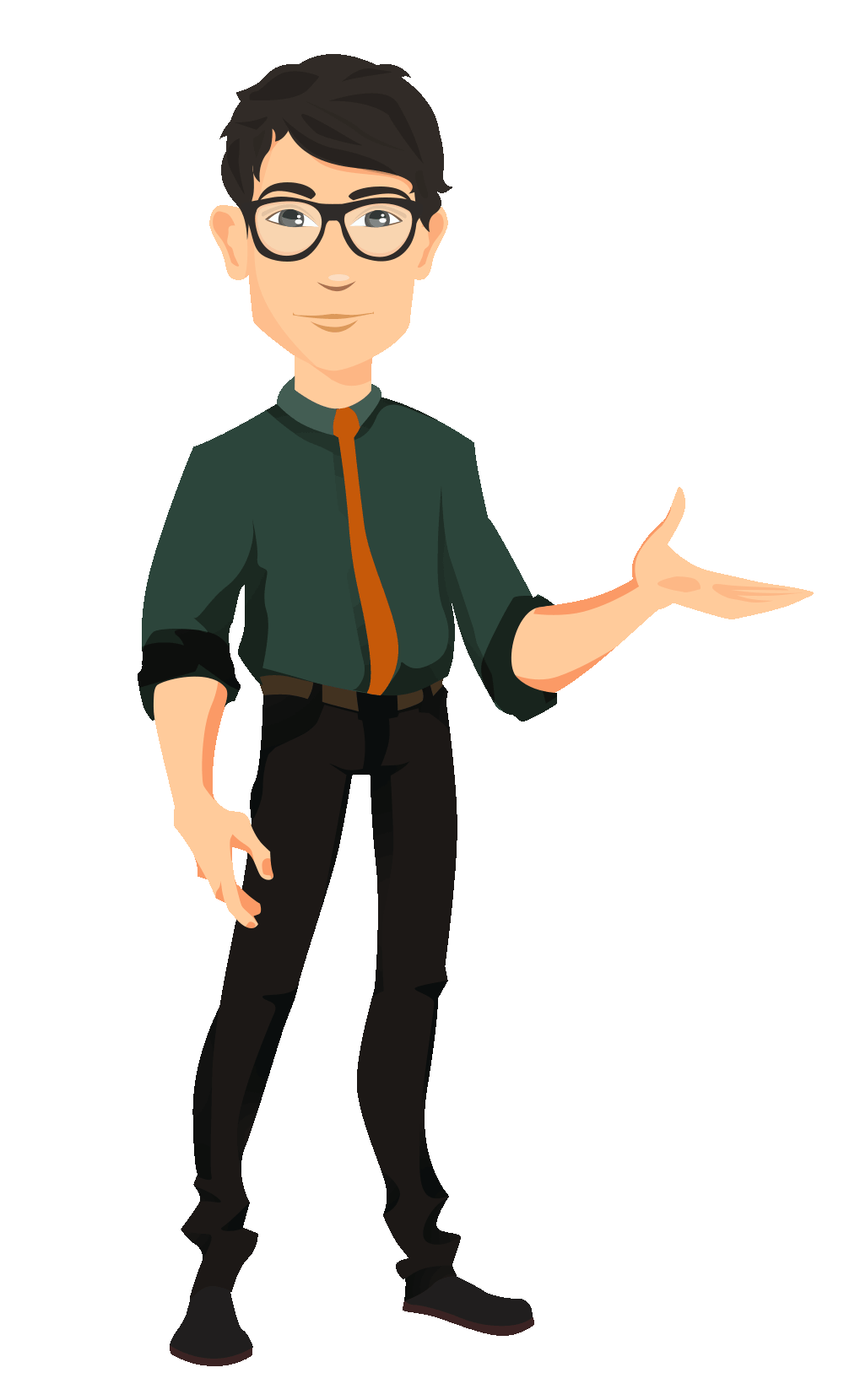 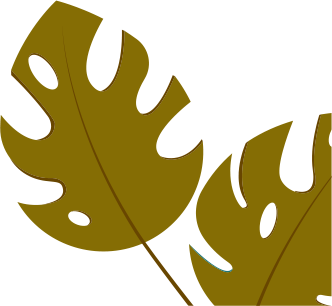